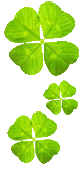 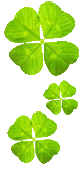 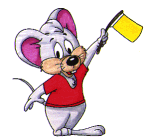 Chương trình:
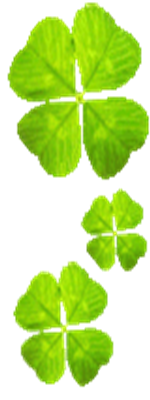 Ô cử a bí mật
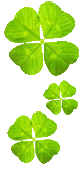 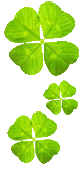 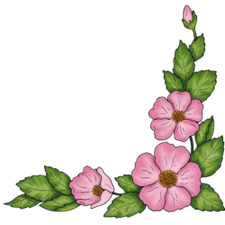 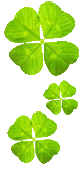 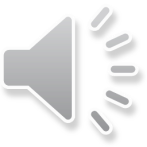 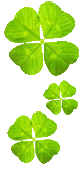 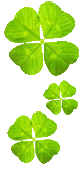 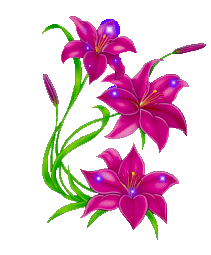 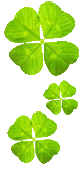 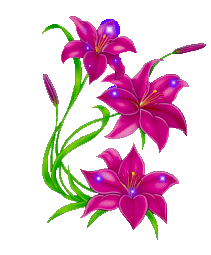 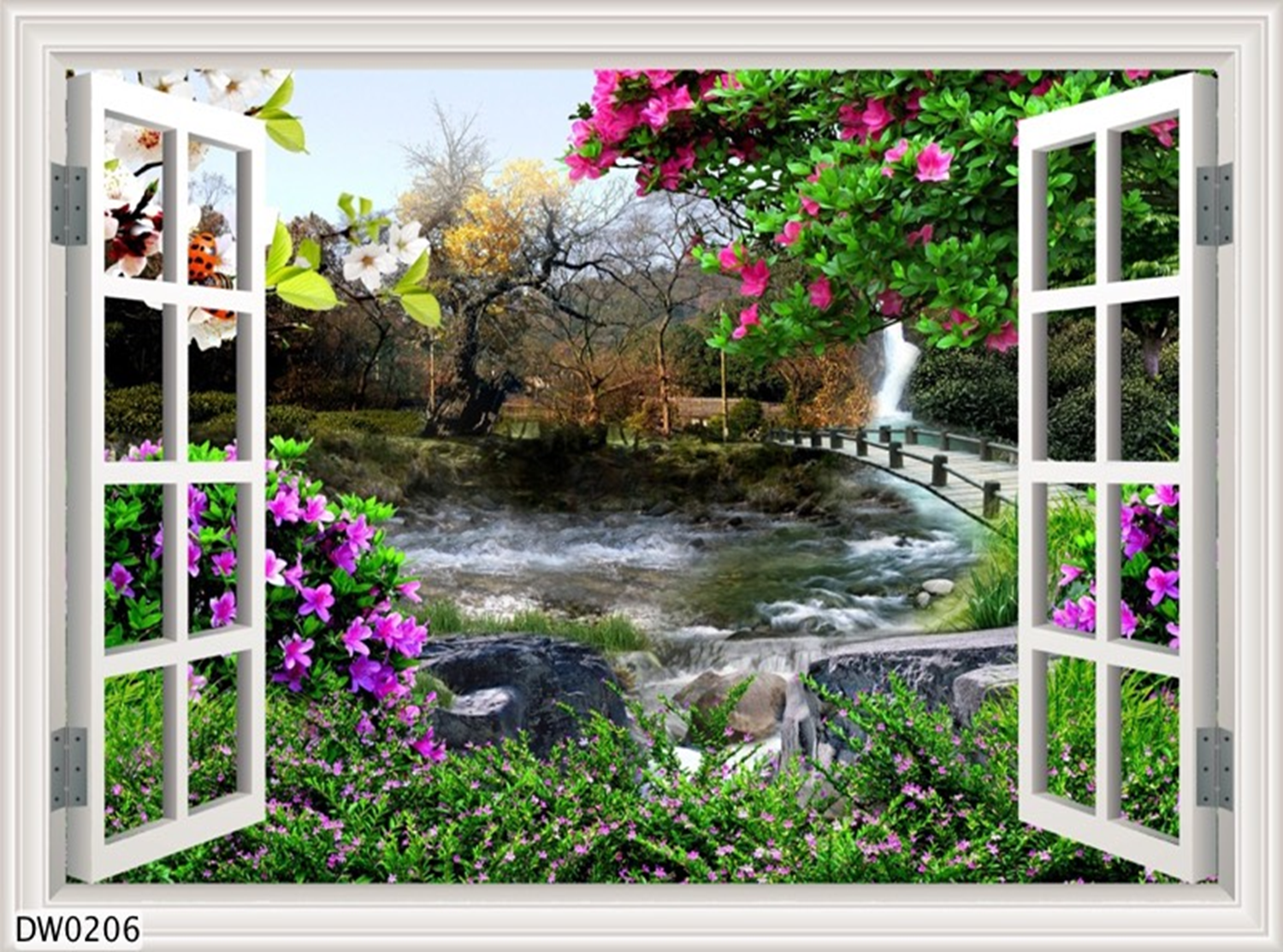 1
2
3
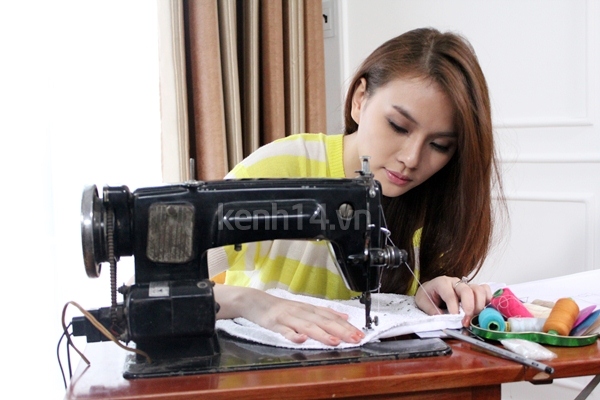 mÑ may ¸o
7
3
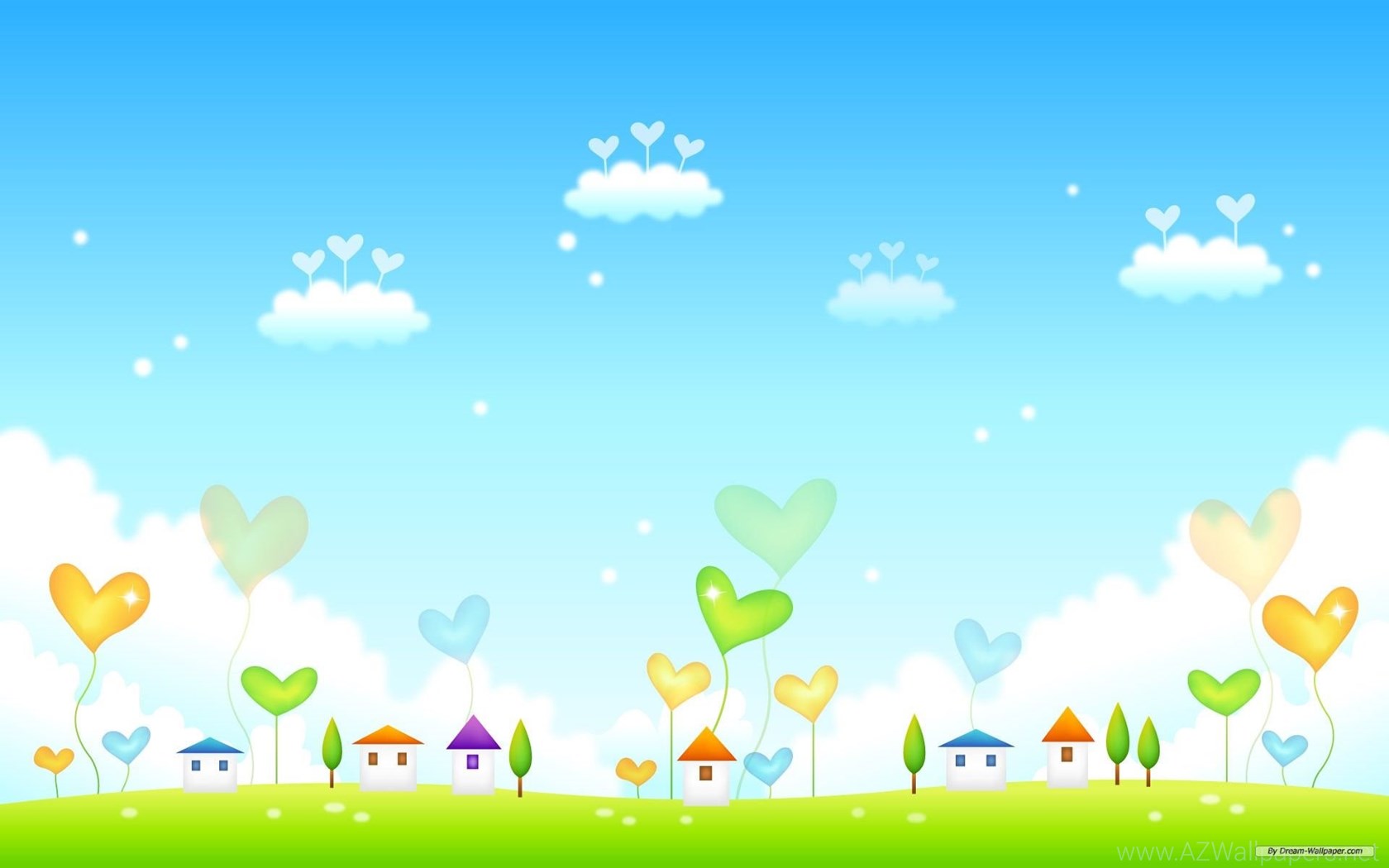 m
e
m
y
a
¸
o
.
e
Giới thiệu và phát âm chữ e
e
Giới thiệu đặc điểm của chữ e
Giới thiệu các kiểu chữ e
e
e
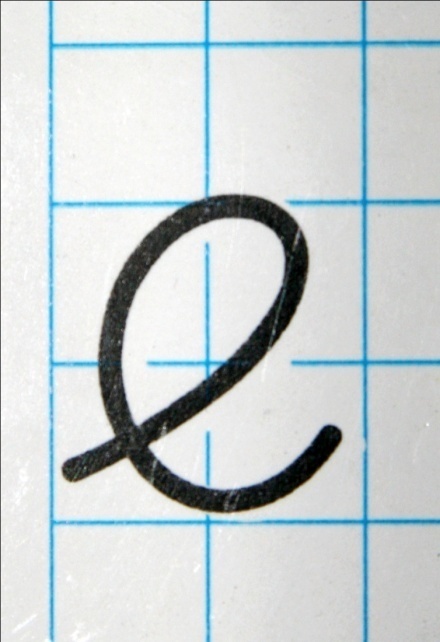 e
Trẻ đọc chữ e
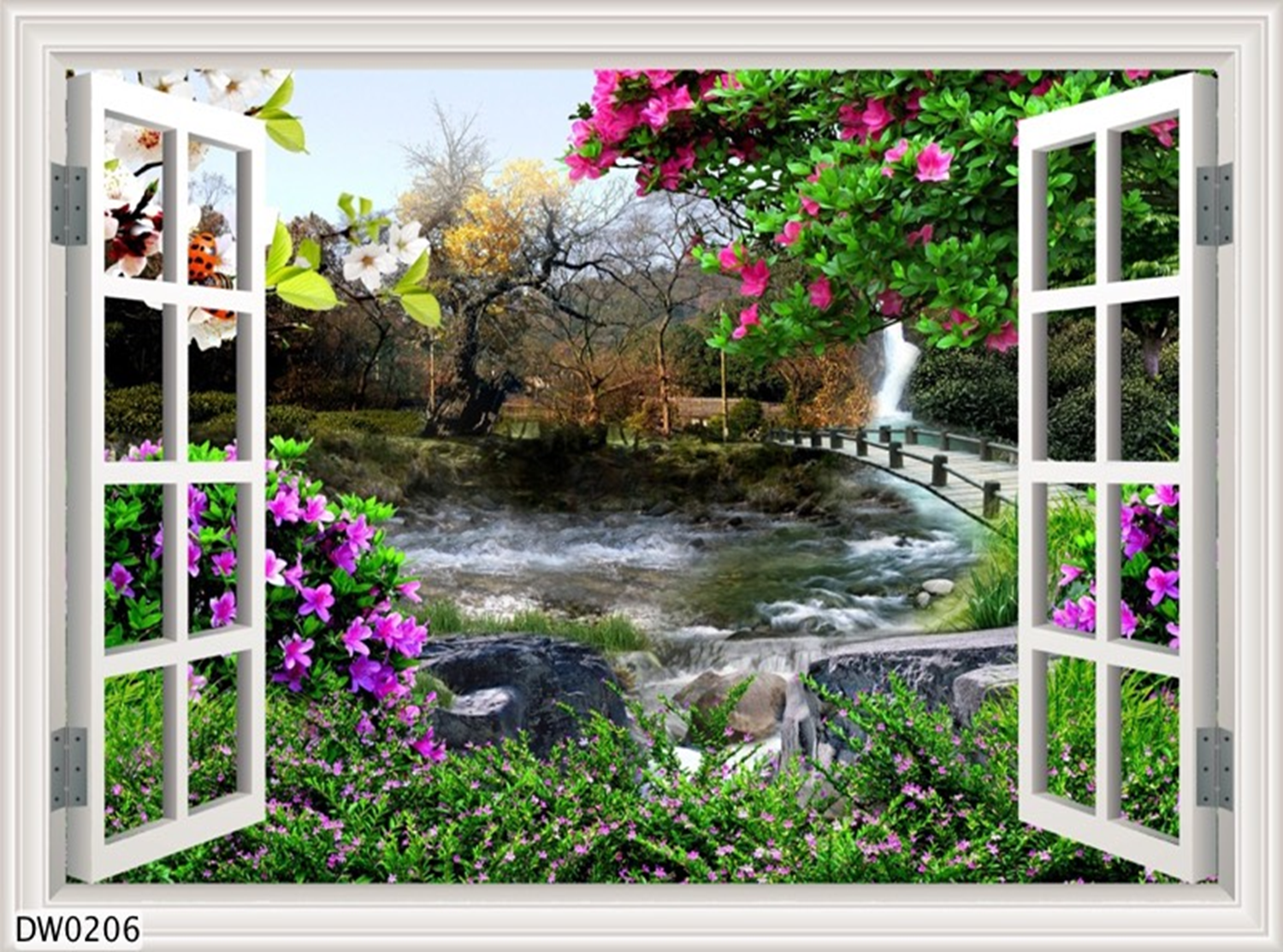 1
2
3
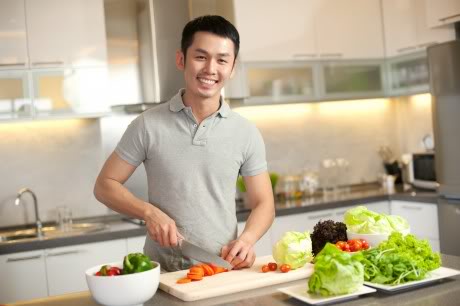 ®Çu bÕp
6
2
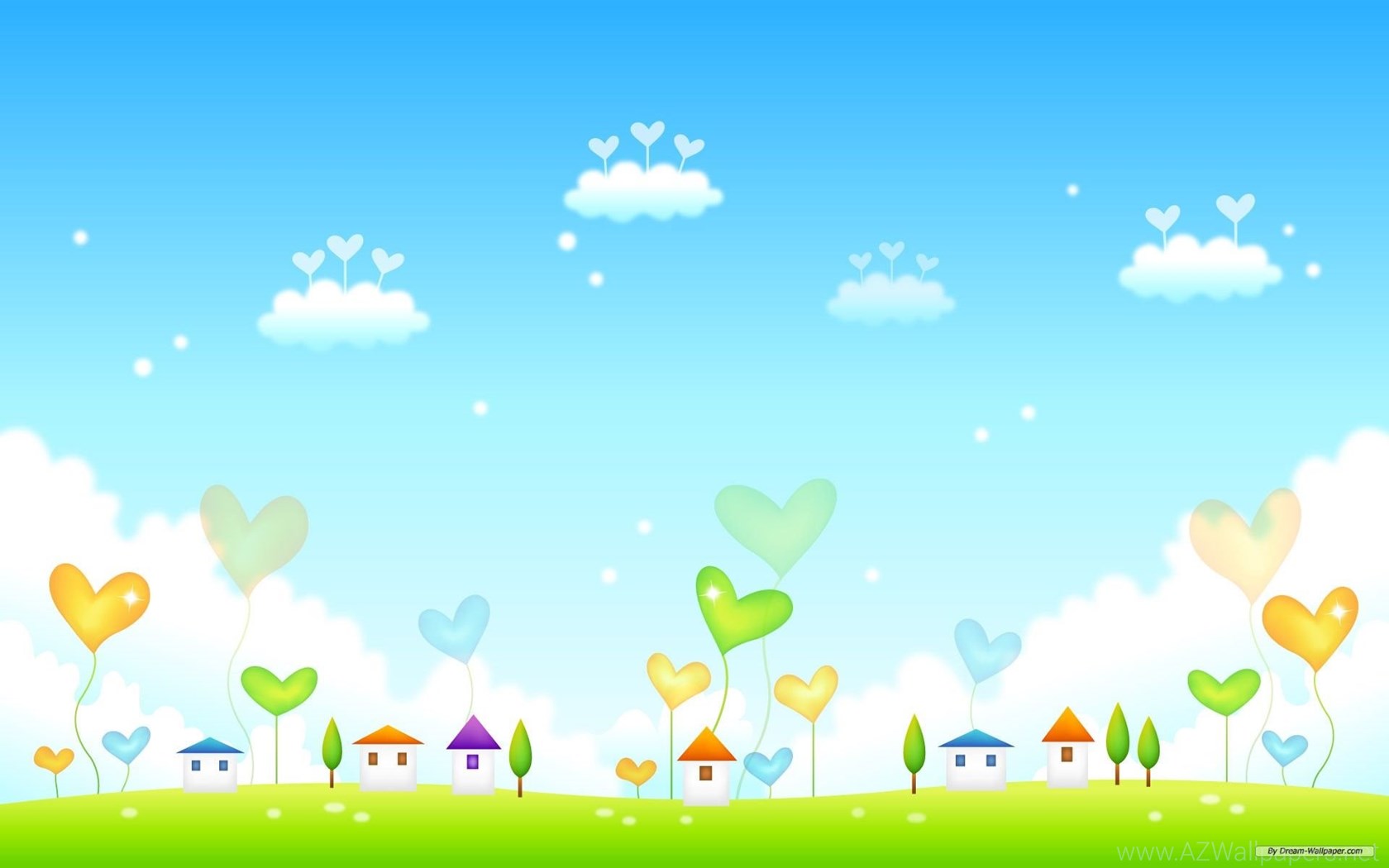 Ç
ª
®
u
b
p
ª
Giới thiệu và phát âm chữ ê
e
Giới thiệu đặc điểm của chữ ê
^
Giới thiệu các kiểu chữ ê
ª
ª
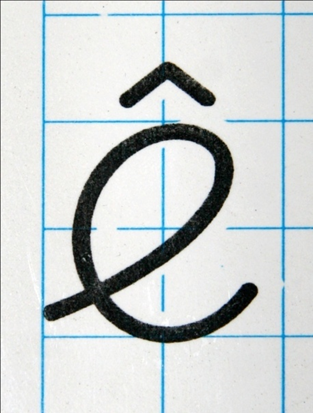 ª
Trẻ đọc chữ ê
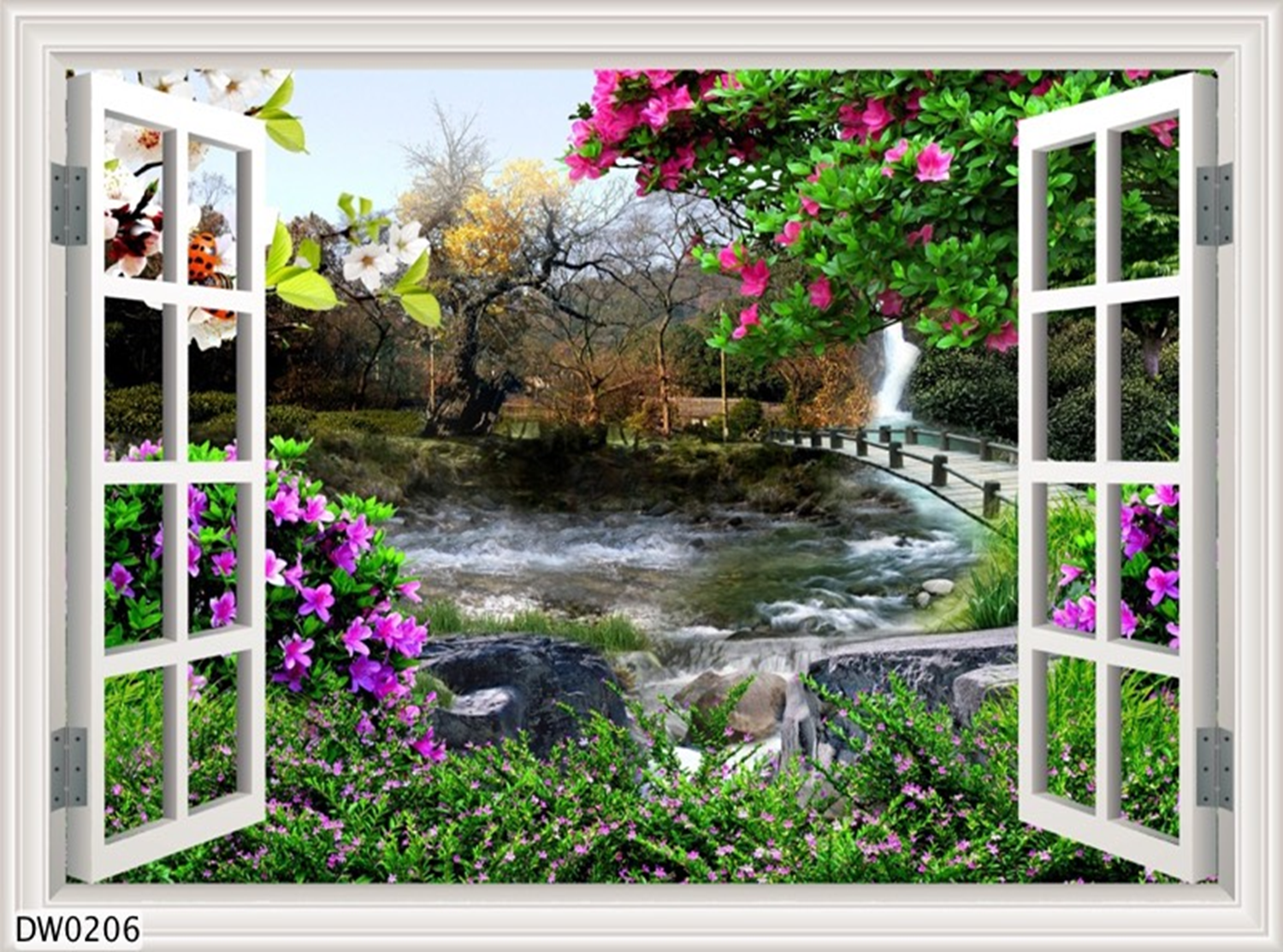 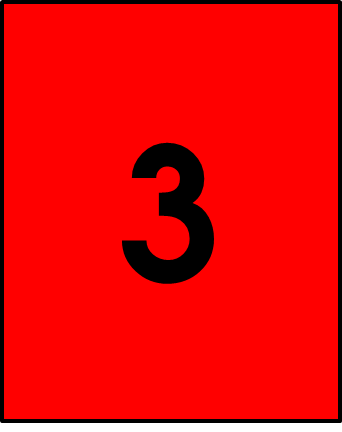 So sánh điểm giống và khác nhau của chữ cái e, ê
e
ª
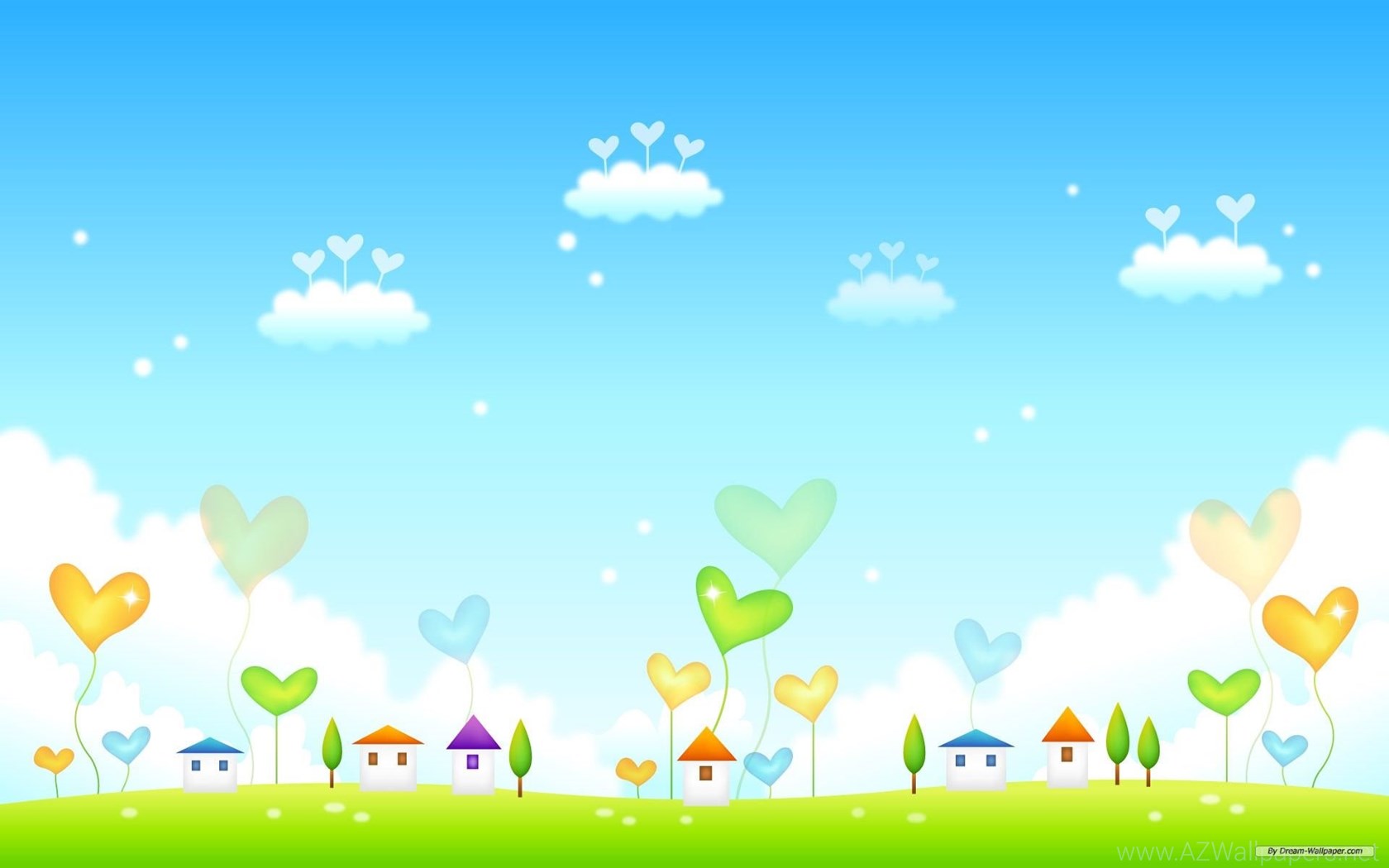 So sánh điểm giống và khác nhau của chữ cái e, ê
Giống nhau
e
e
So sánh điểm giống và khác nhau của chữ cái e, ê
Khác nhau
e
e
^
Trẻ đọc chữ e, ê
e
ª
Tìm chữ e, ê trong các hình ảnh
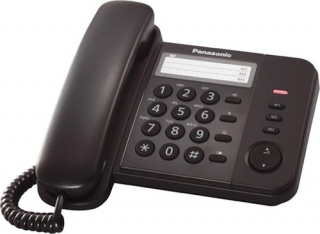 ®iÖn tho¹i
ª
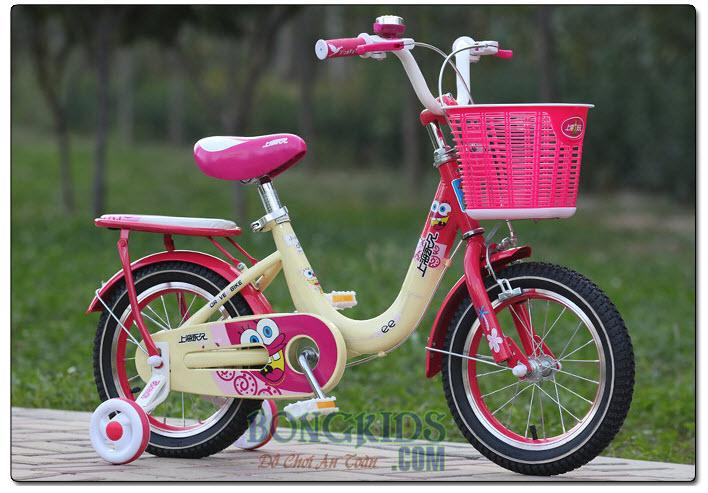 xe ®¹p
e
ª
qu¹t ®iÖn
Nhạc bài cả nhà thương nhau
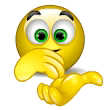 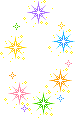 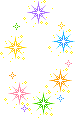 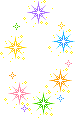 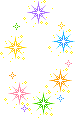 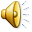